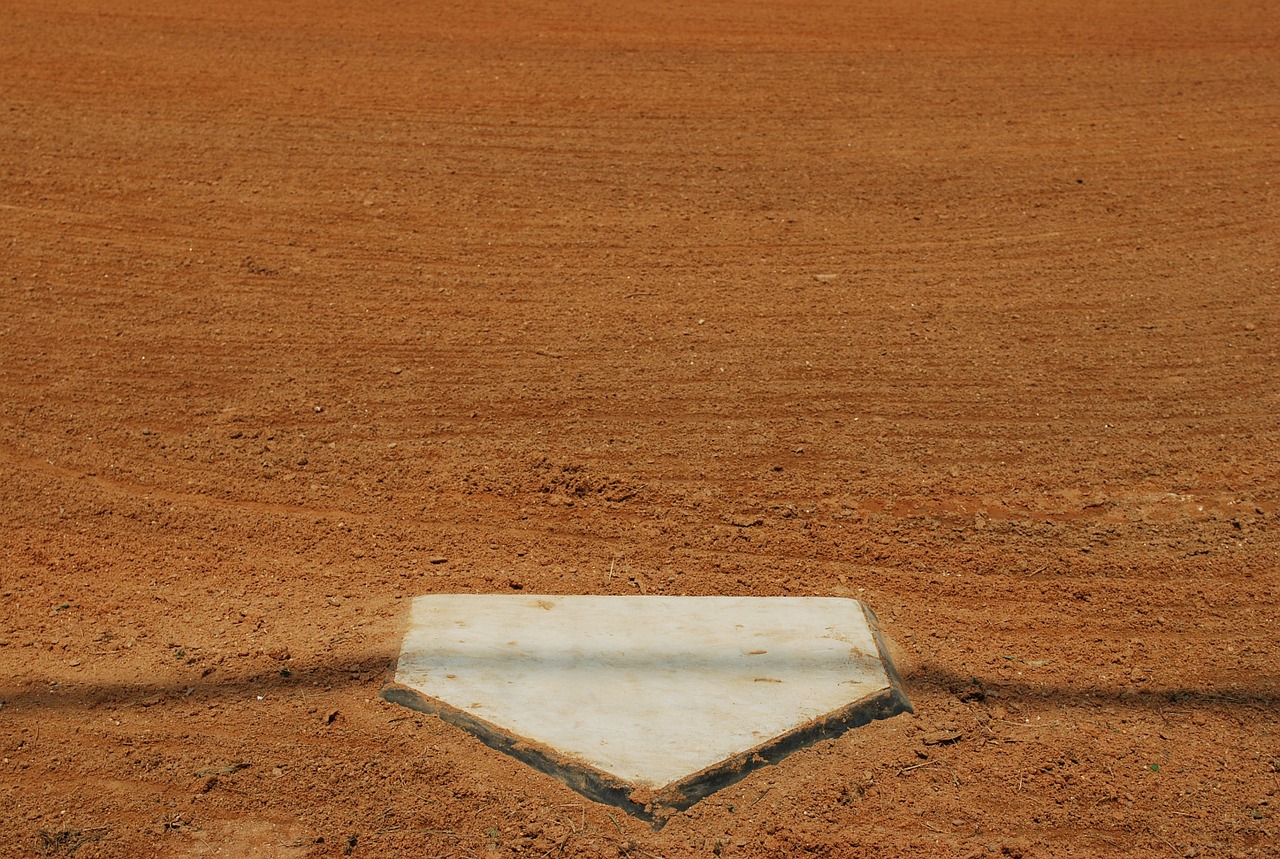 Herzlich             Willkommen
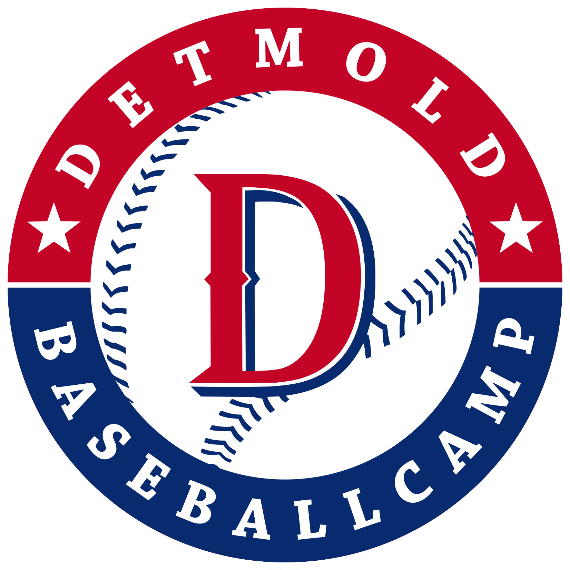 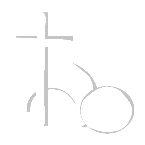 Was bedeuten folgende Schiedsrichtersignale beim Baseball?
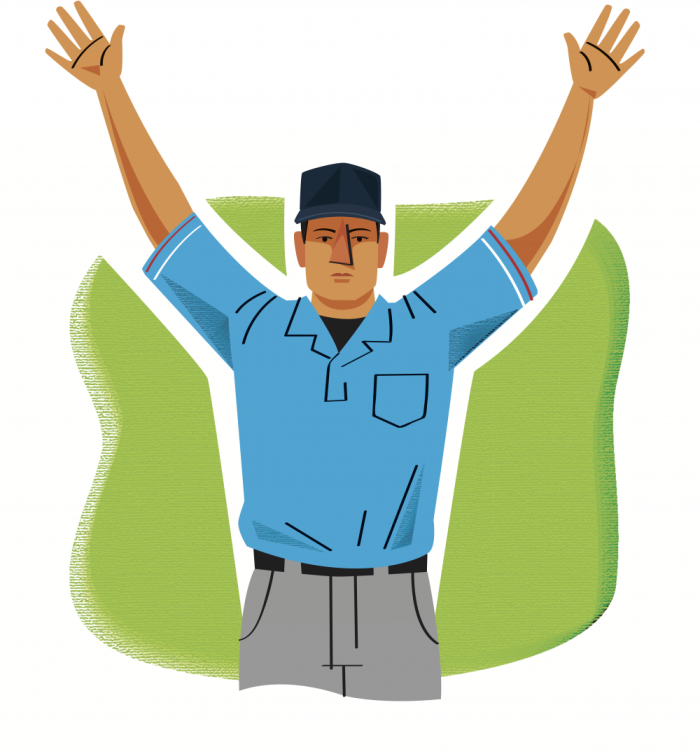 https://boyslife.org
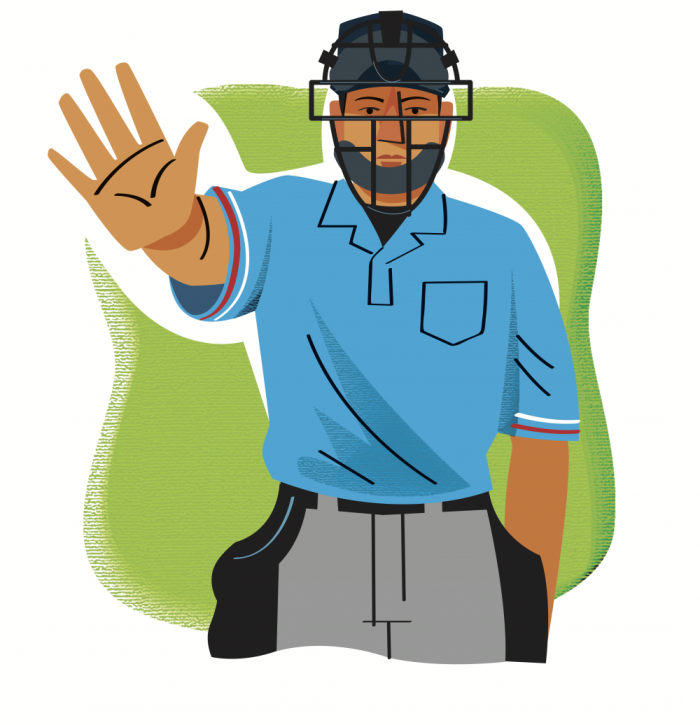 Do Not Pitch
Safe
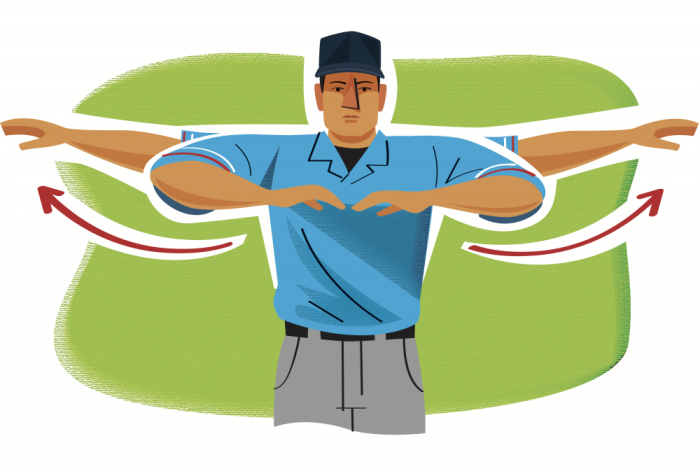 Out/Strike
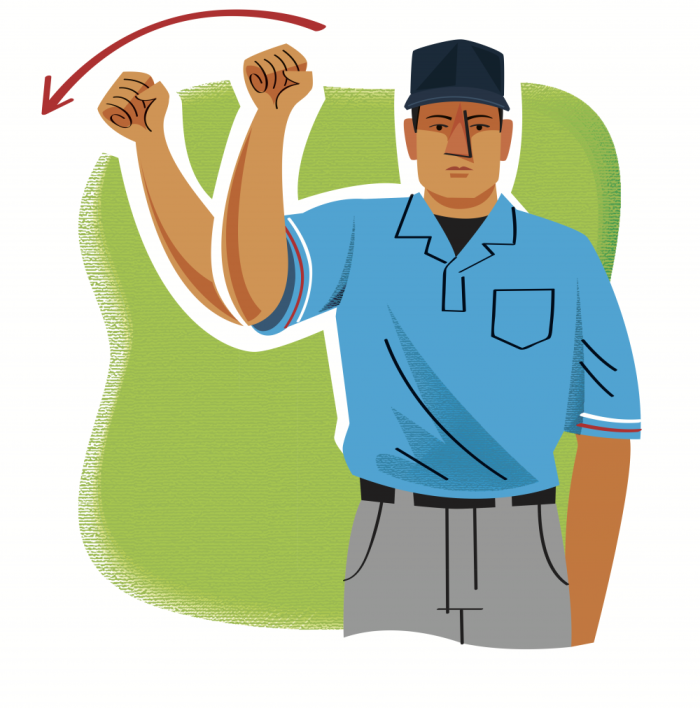 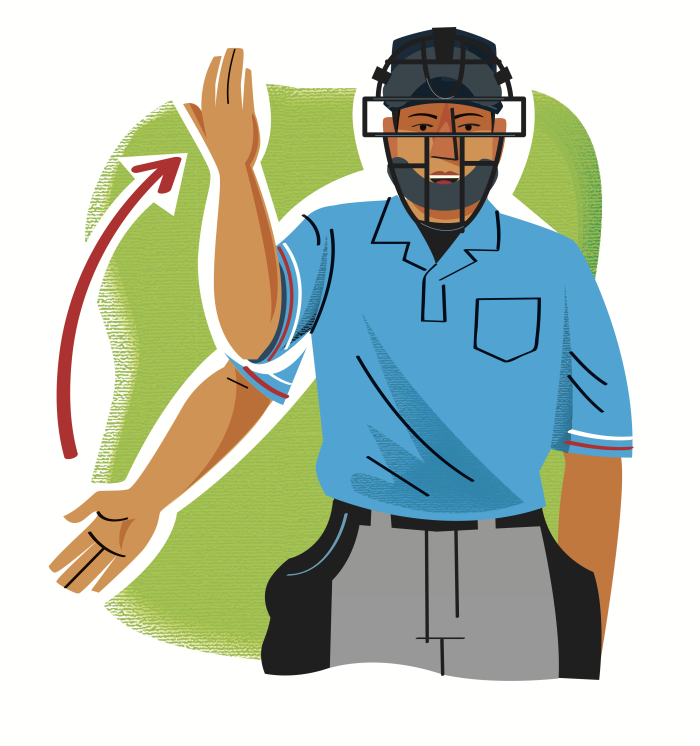 Play Ball
Der Schiedsrichter entscheidet, was zählt!
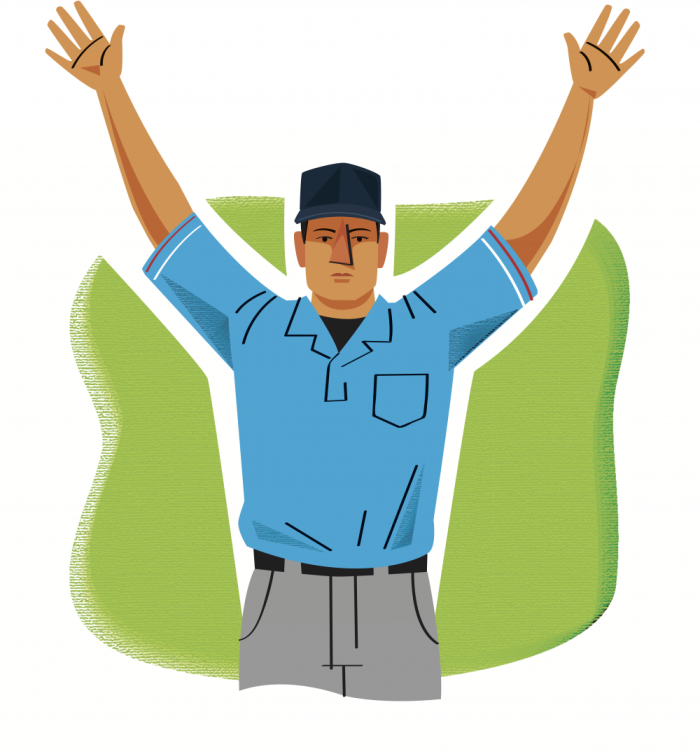 https://boyslife.org
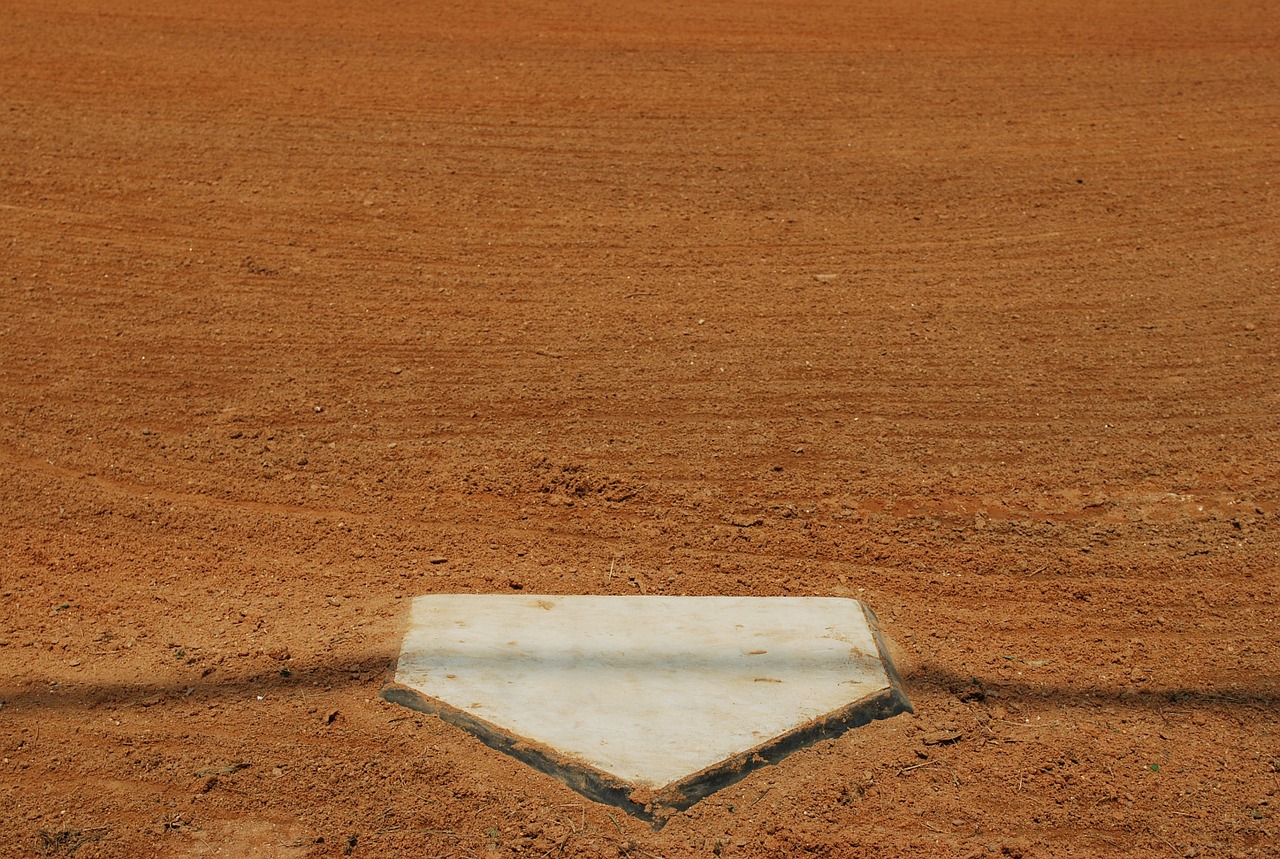 Kinder Gottes denken und handeln, wie ihr Vater; Matthäus 18, 21 - 35
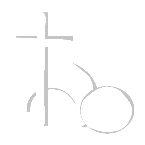 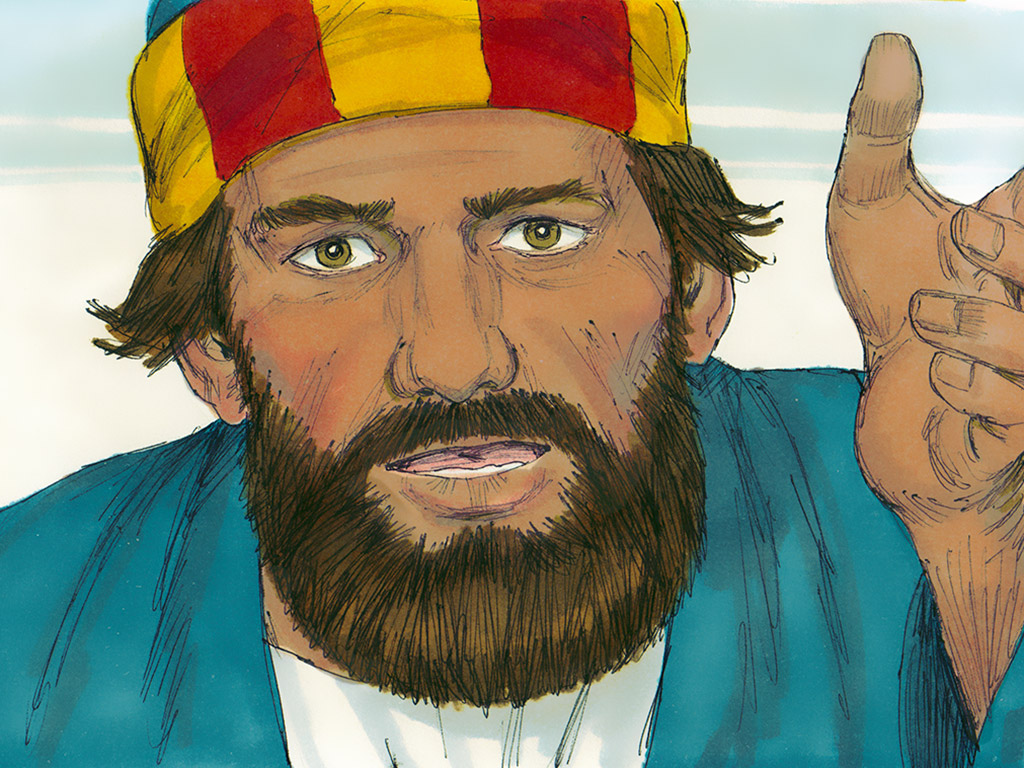 Freebibleimages.org
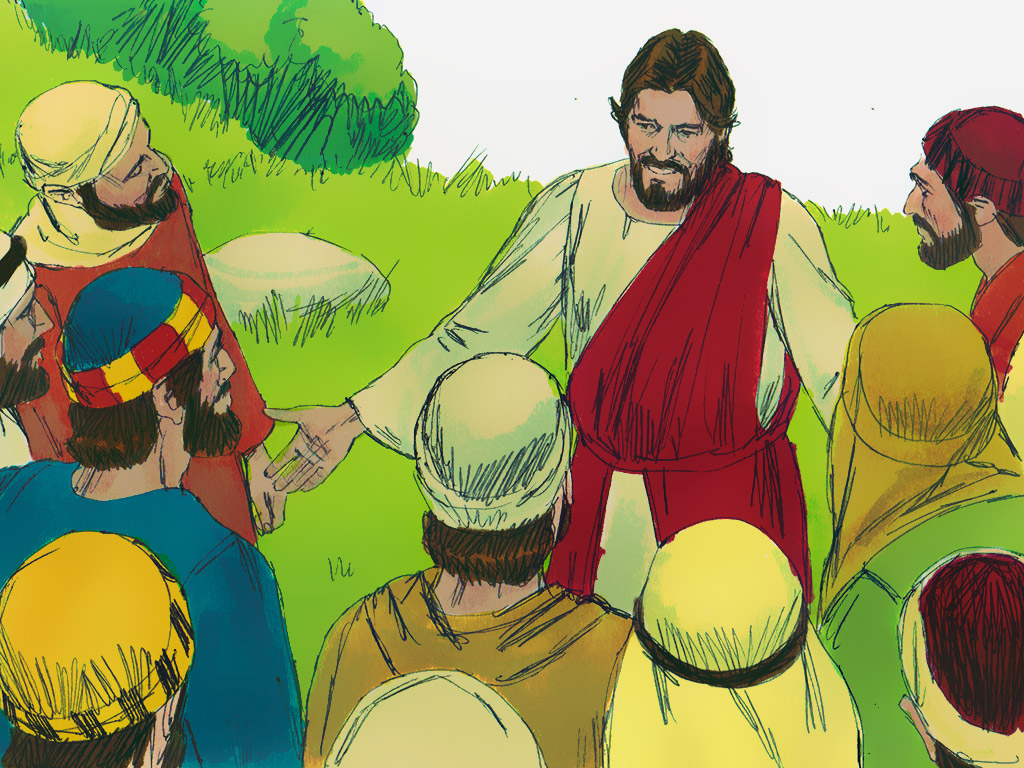 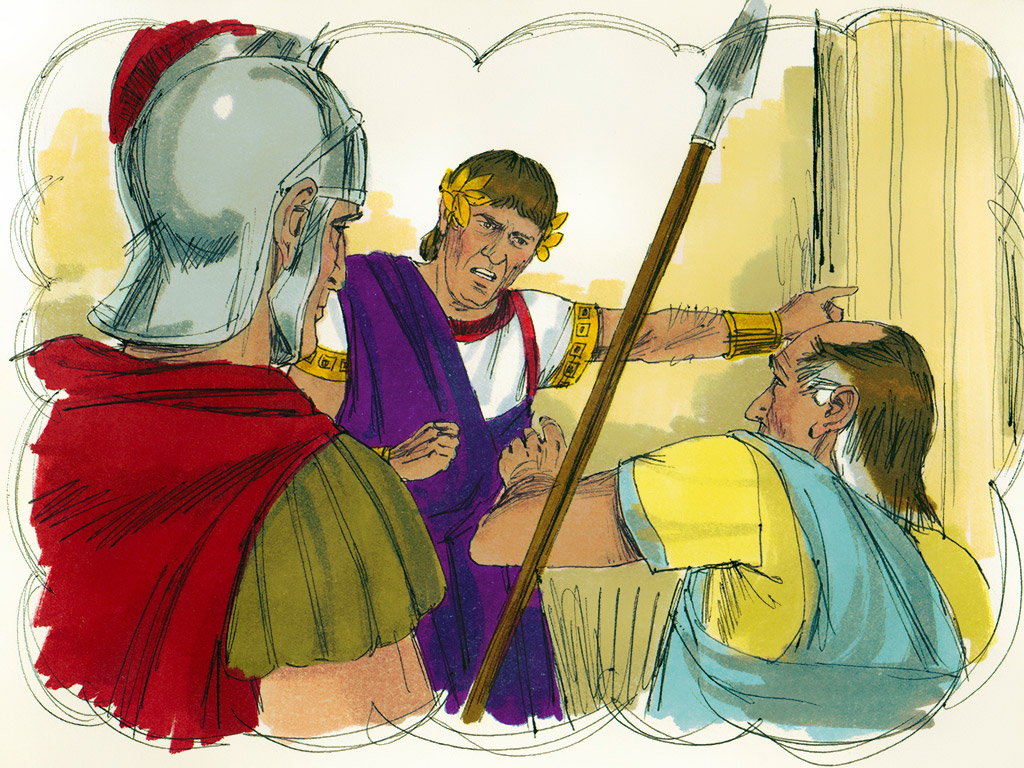 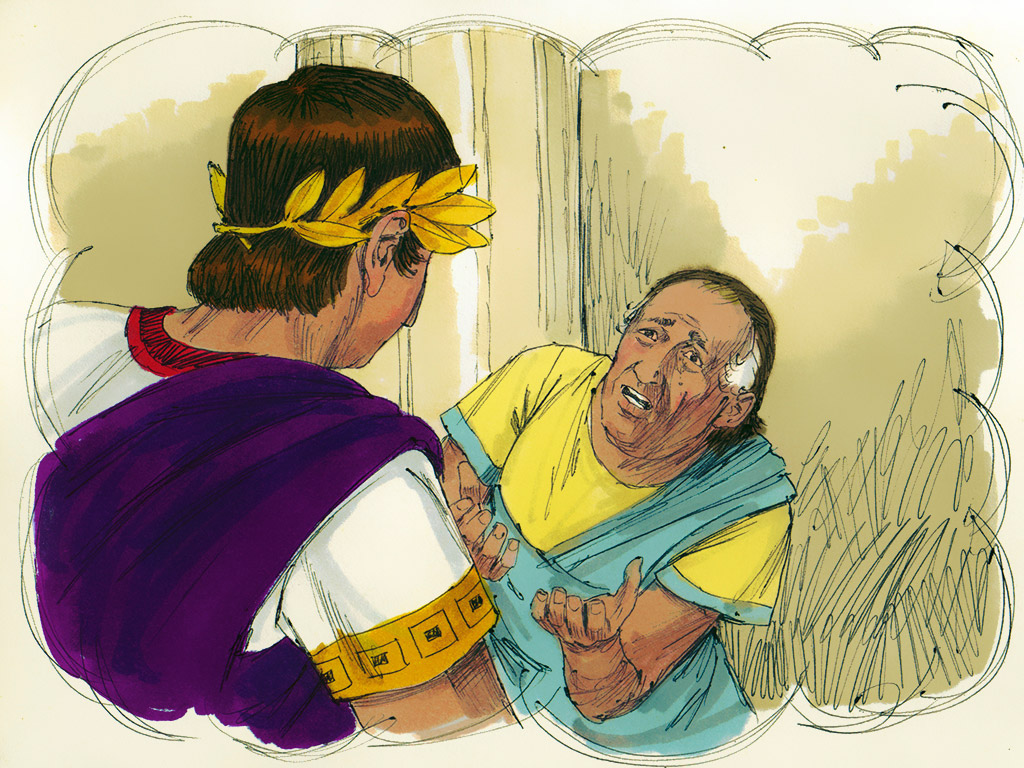 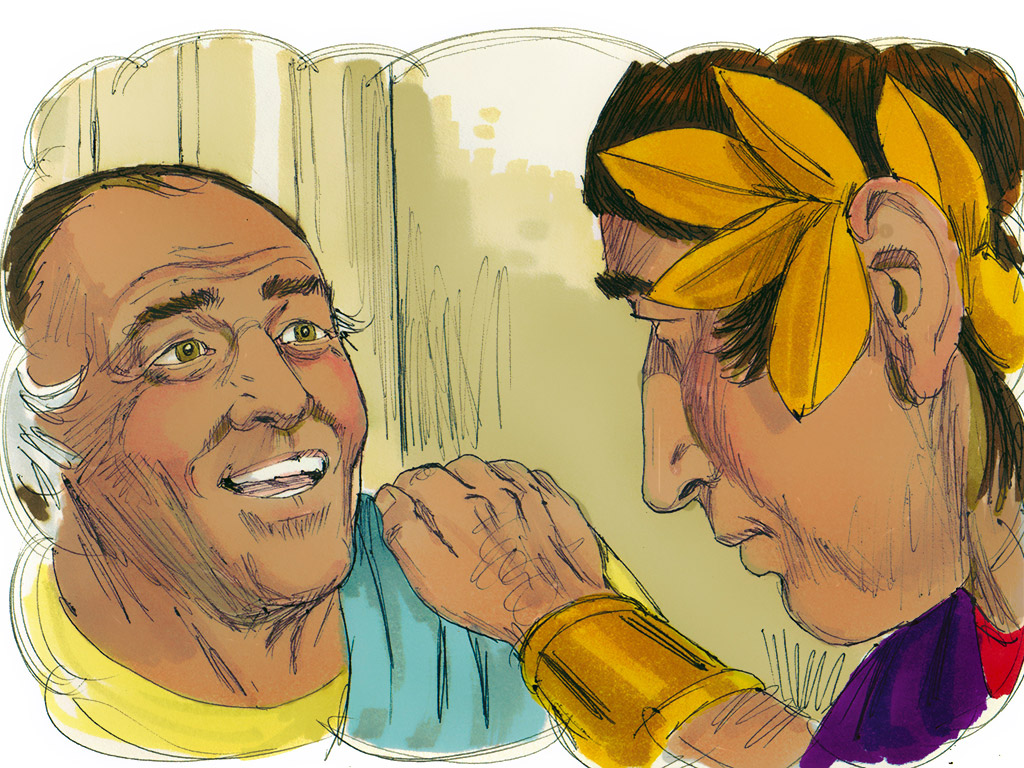 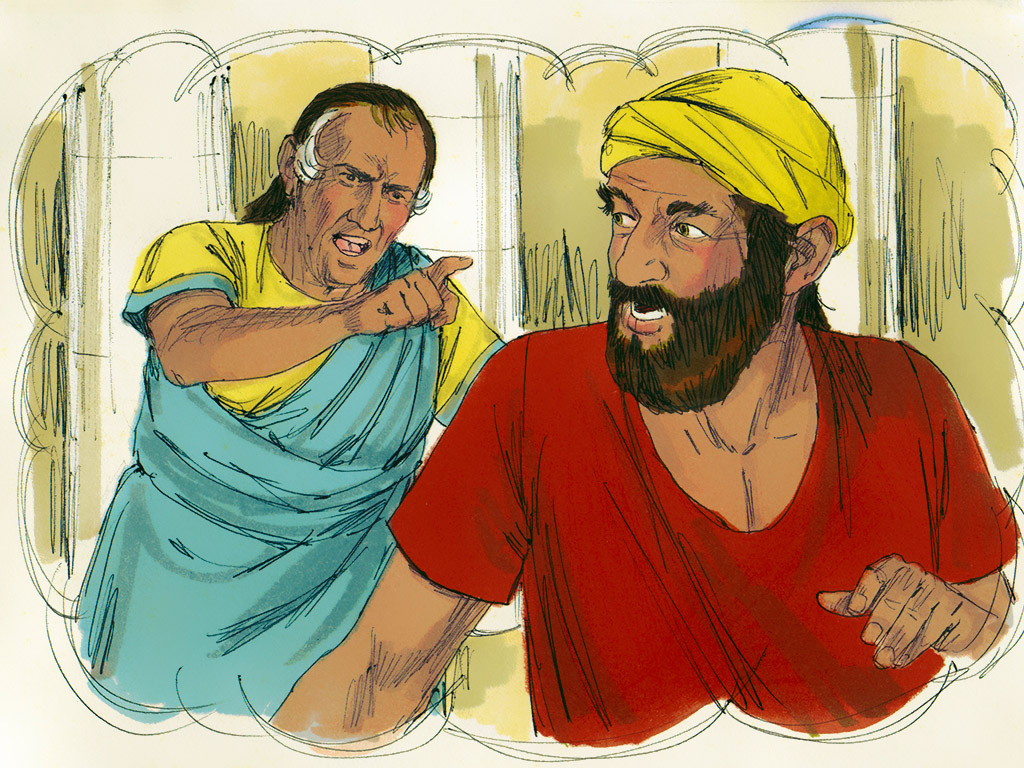 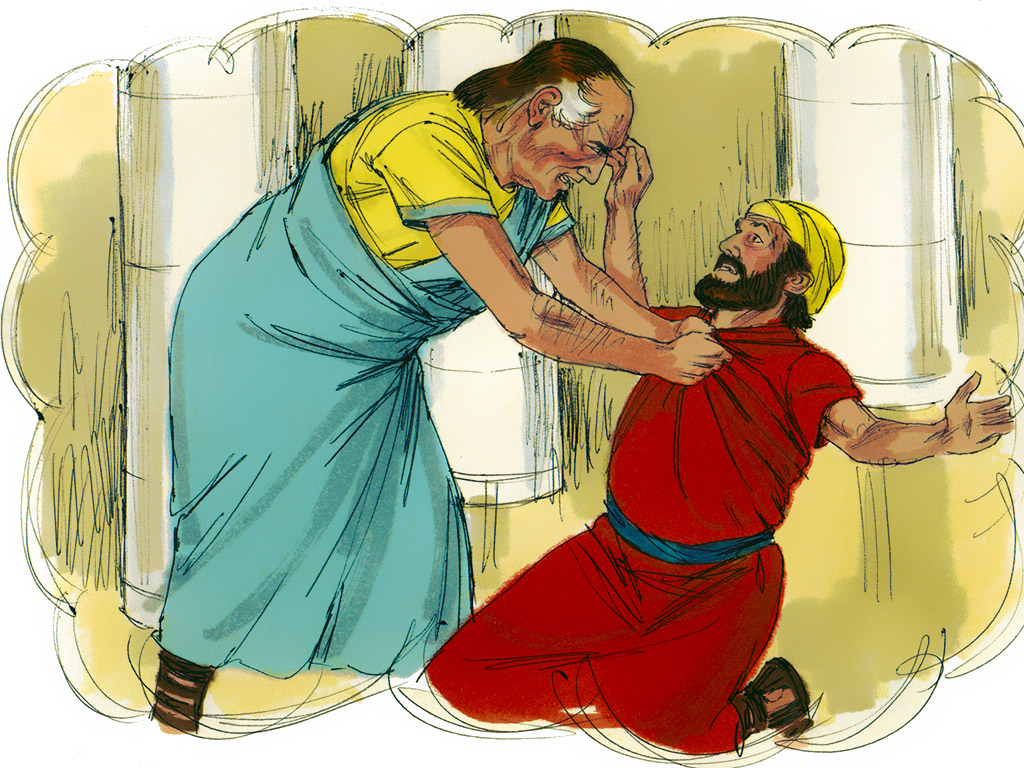 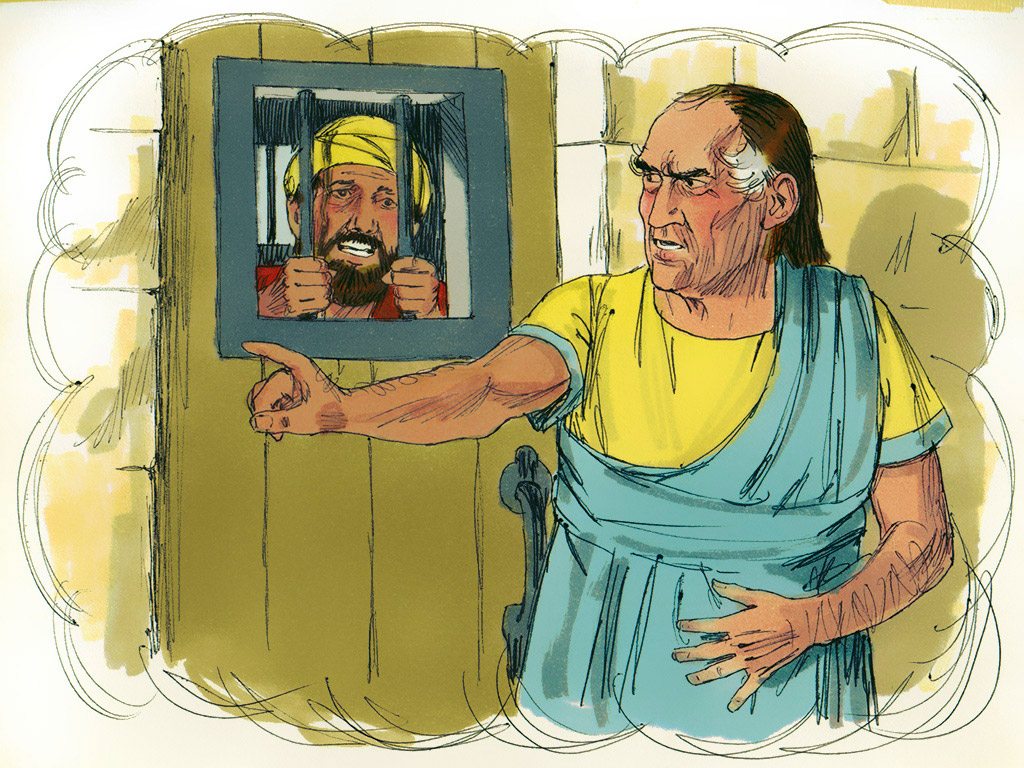 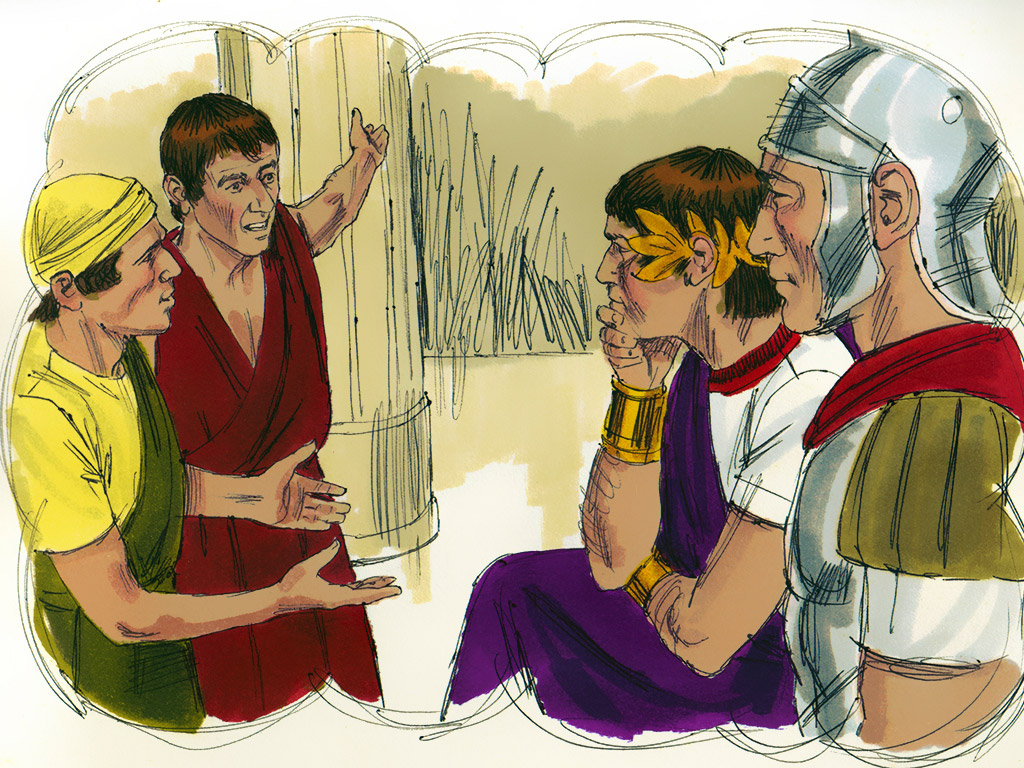 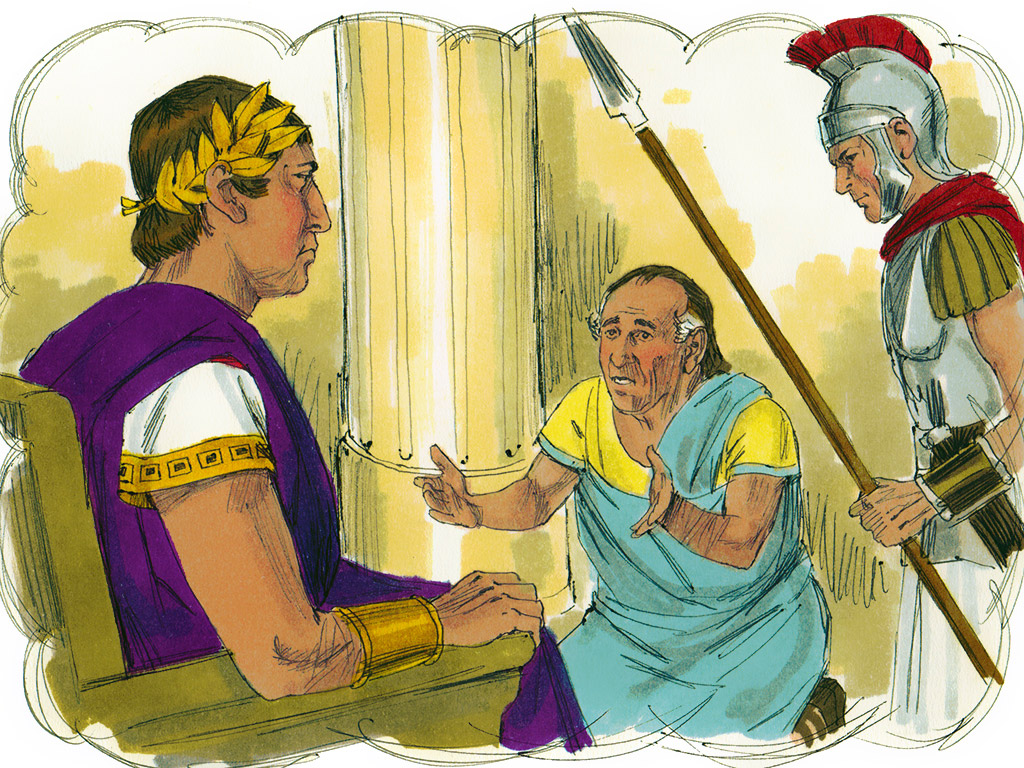 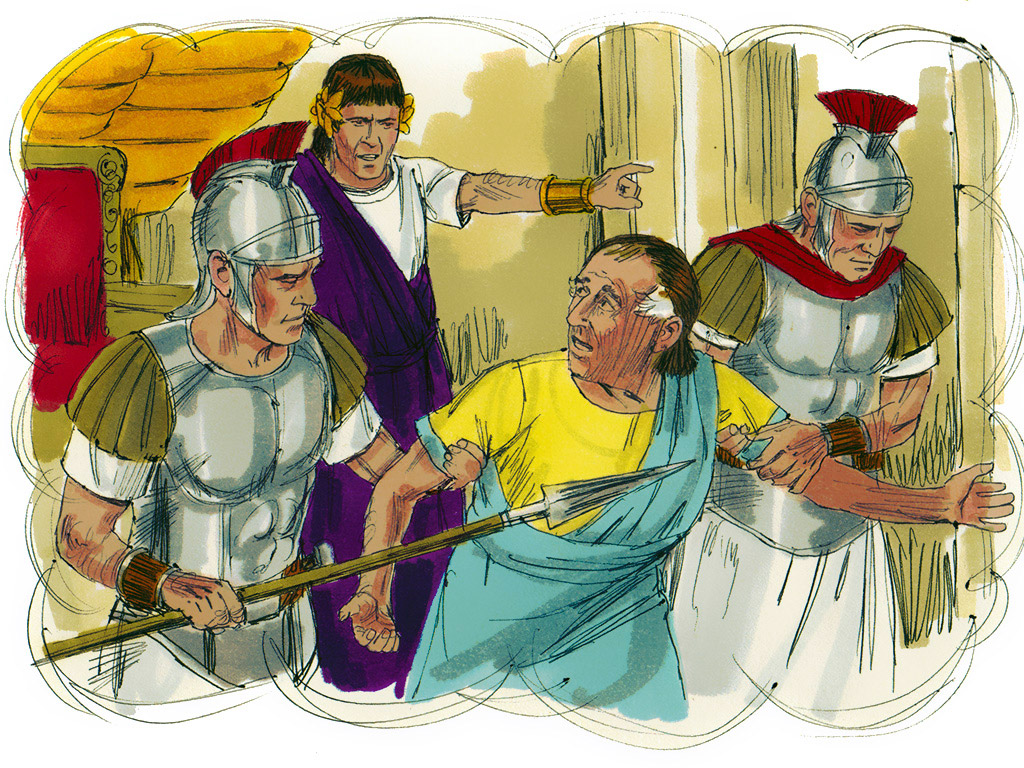 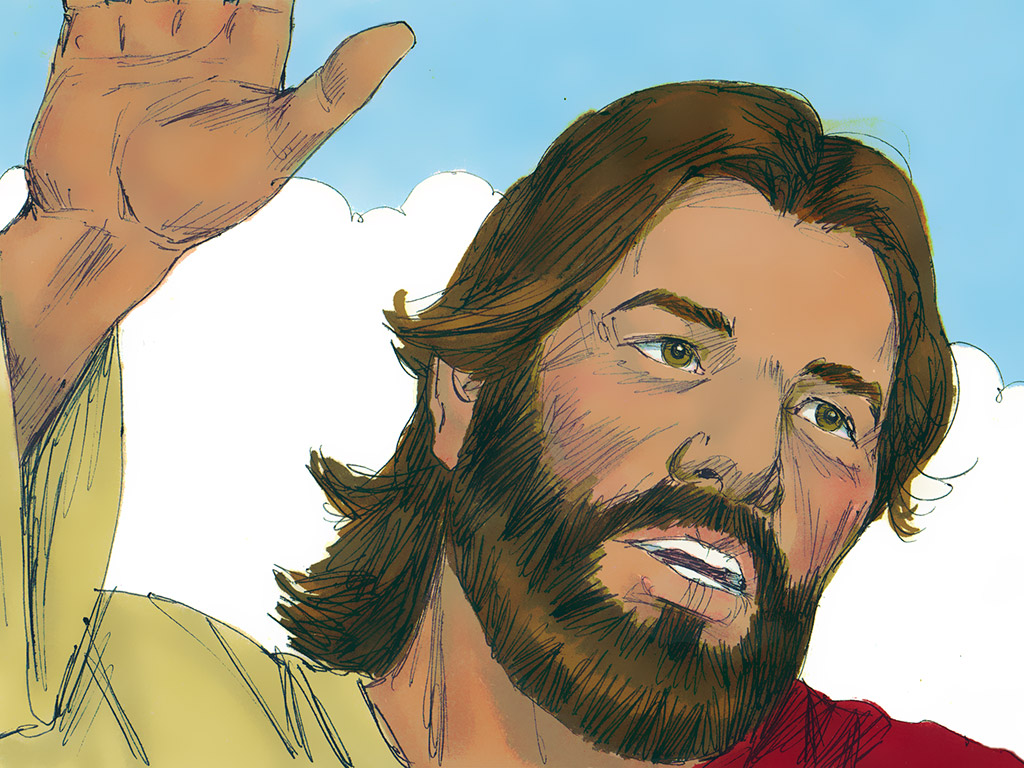 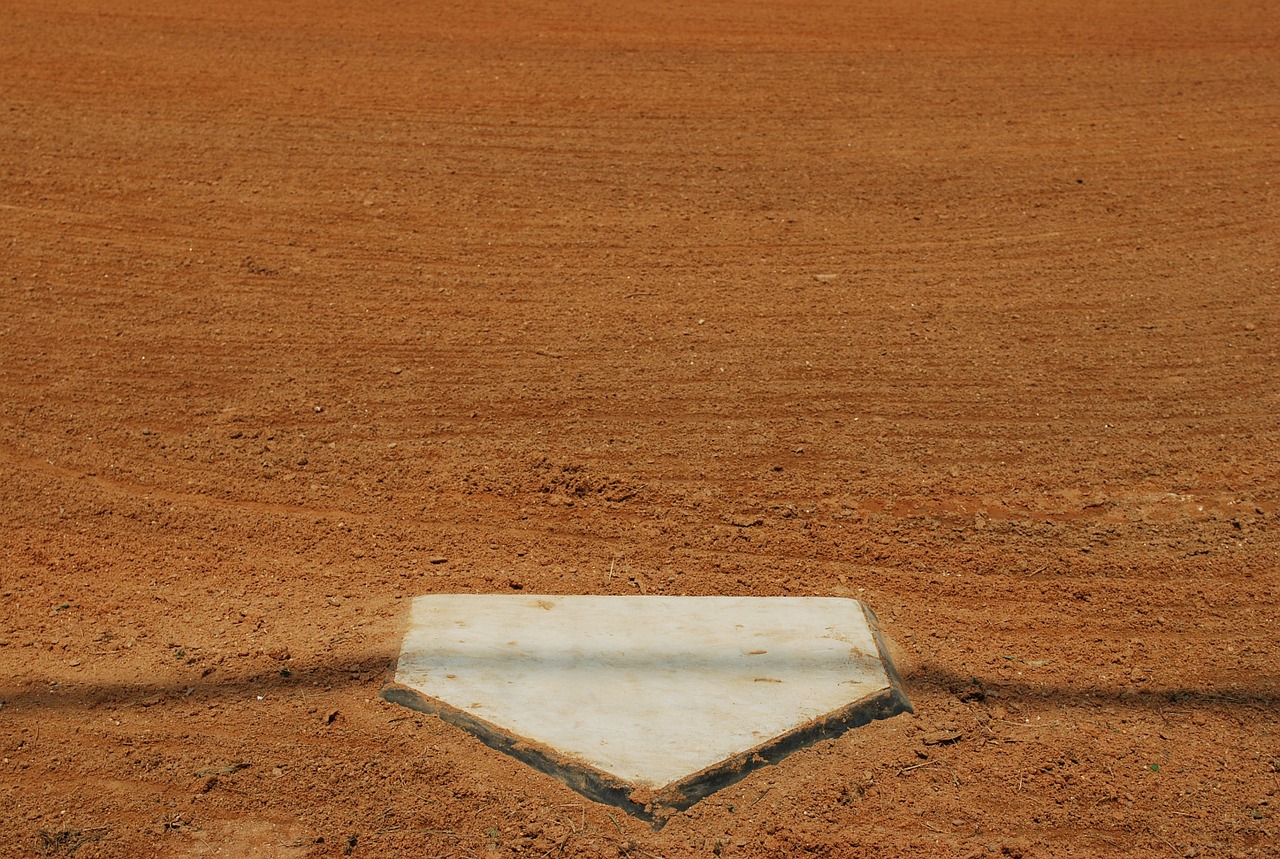 Kinder Gottes denken und handeln, wie ihr Vater;
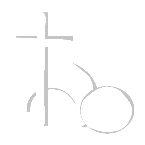 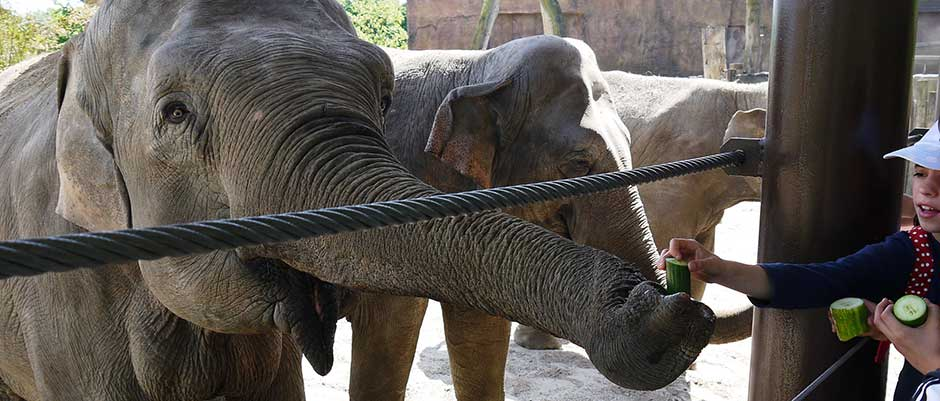 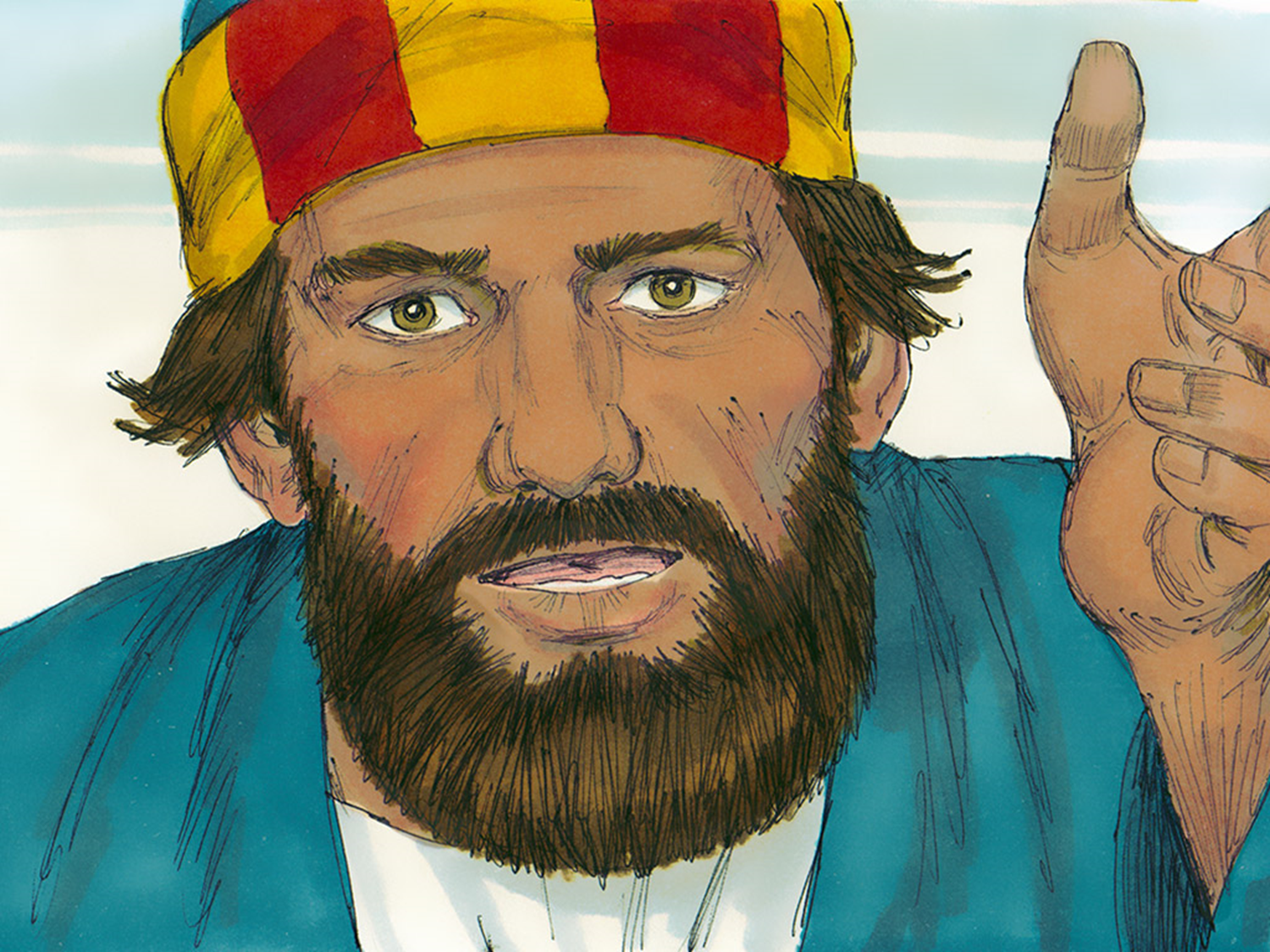 1. Gottes Perspektive aneignen
7X vergeben genügt?
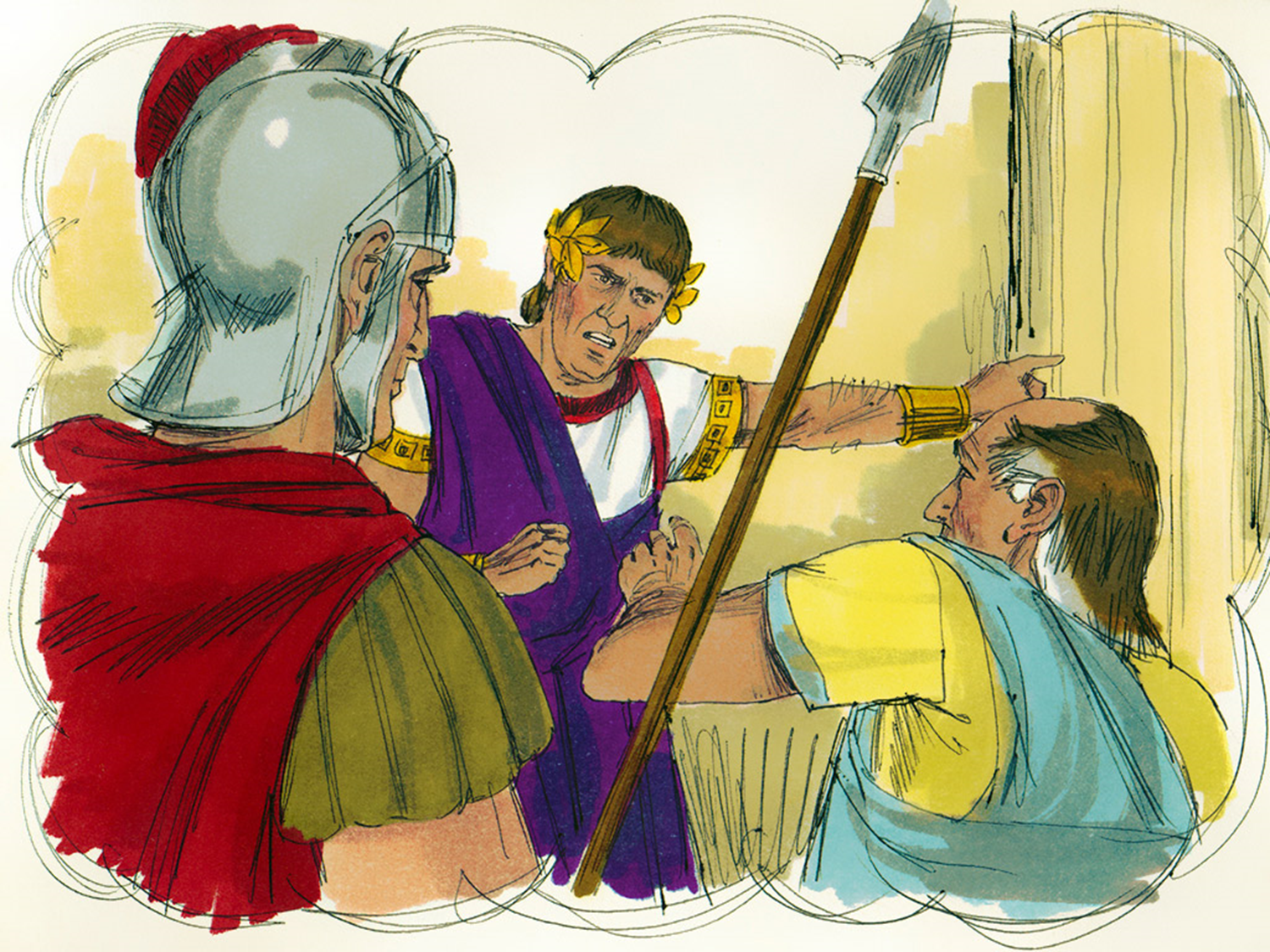 2. Die Ausweglosigkeit des Menschen begreifen
„Zehntausend Talente“
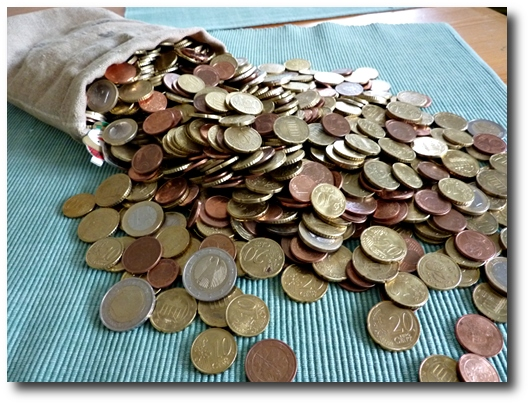 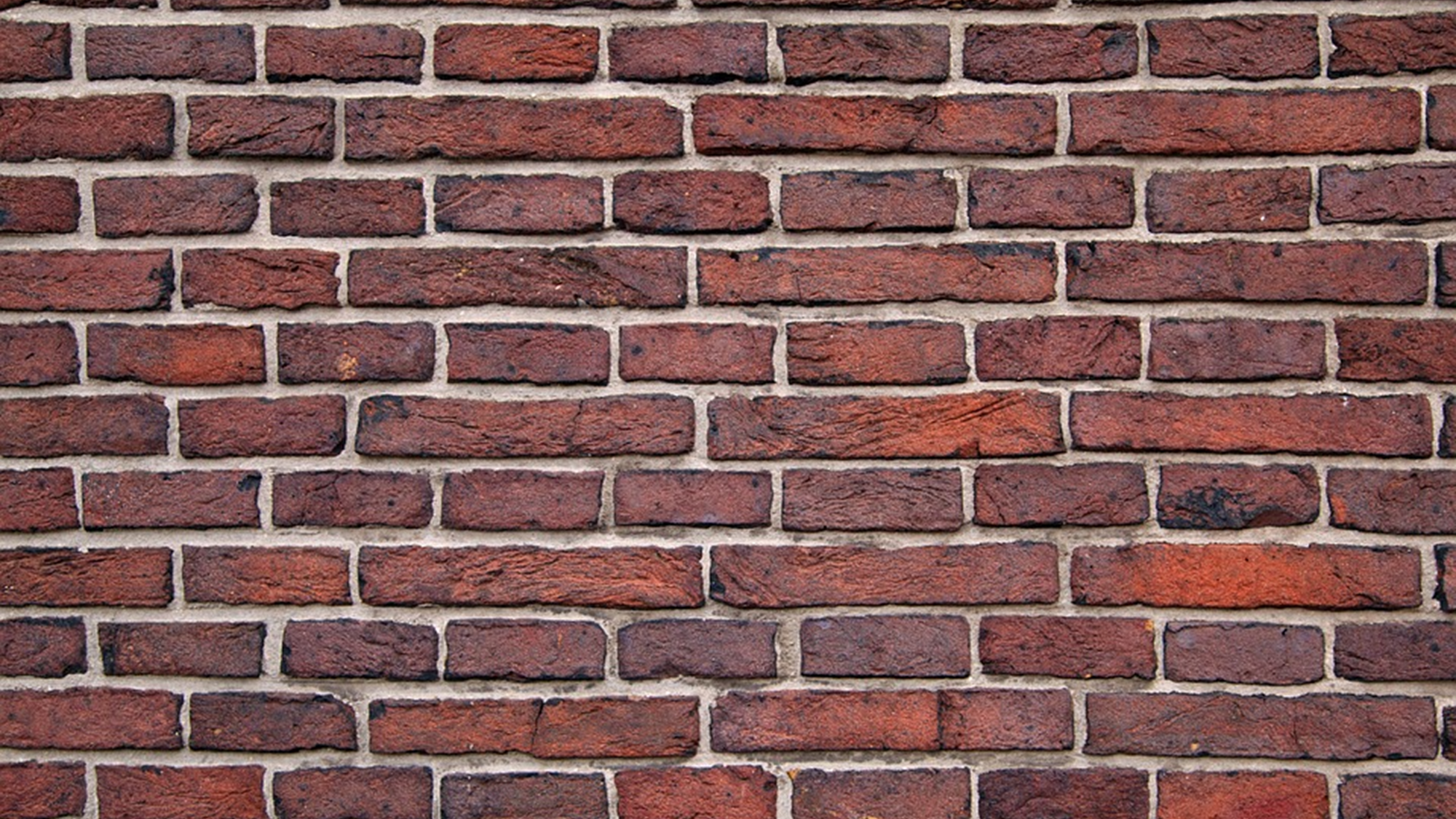 2. Die Ausweglosigkeit des Menschen begreifen
Jes 59,2: Eure Vergehen haben die Mauer gebaut, die zwischen euch und eurem Gott steht. Eure Sünden verhüllten sein Gesicht, dass er euch auch nicht anhören will.
3. Das Erbarmen Gottes annehmen
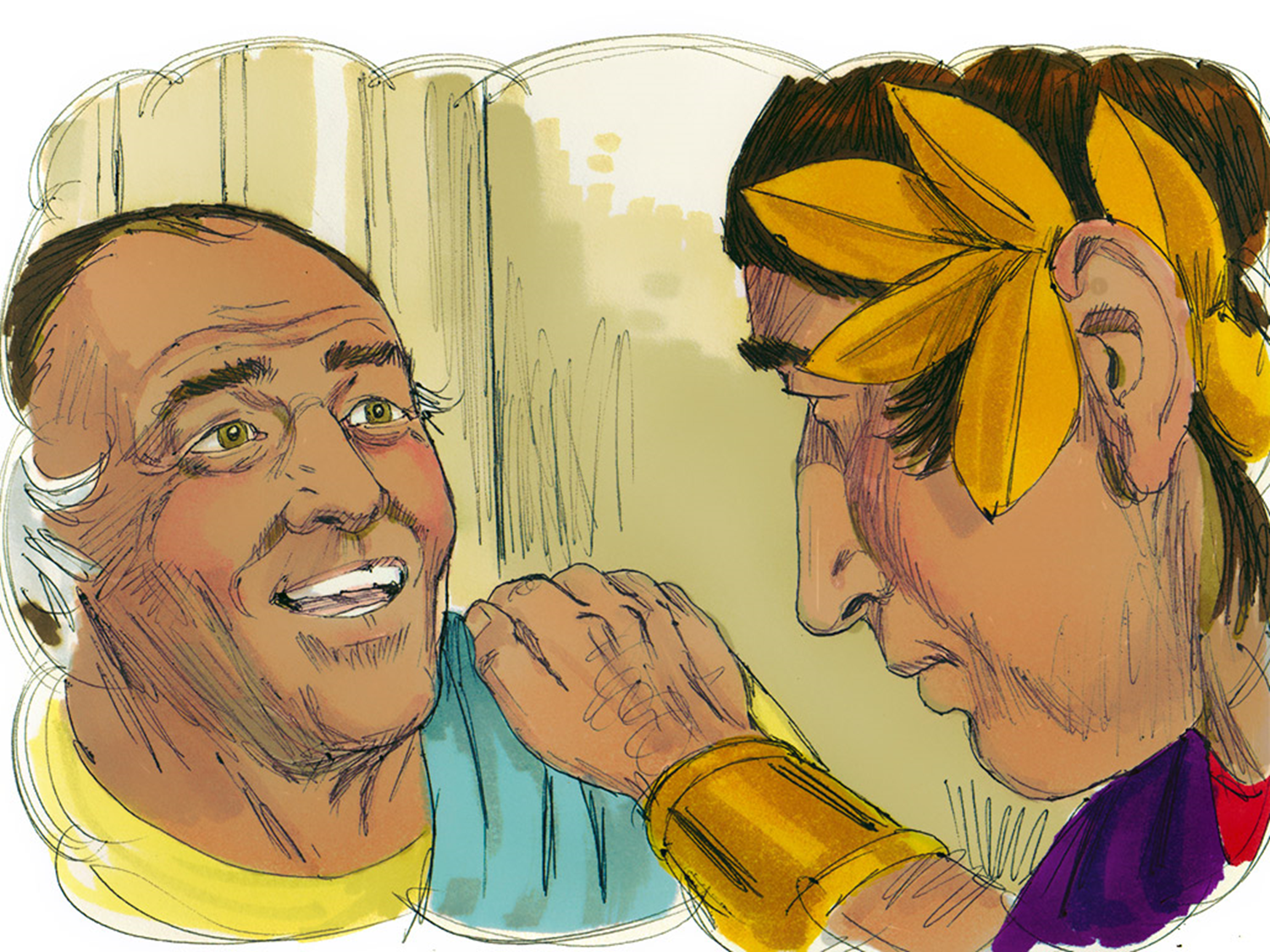 Haftung
Verzweiflung
Erbarmen
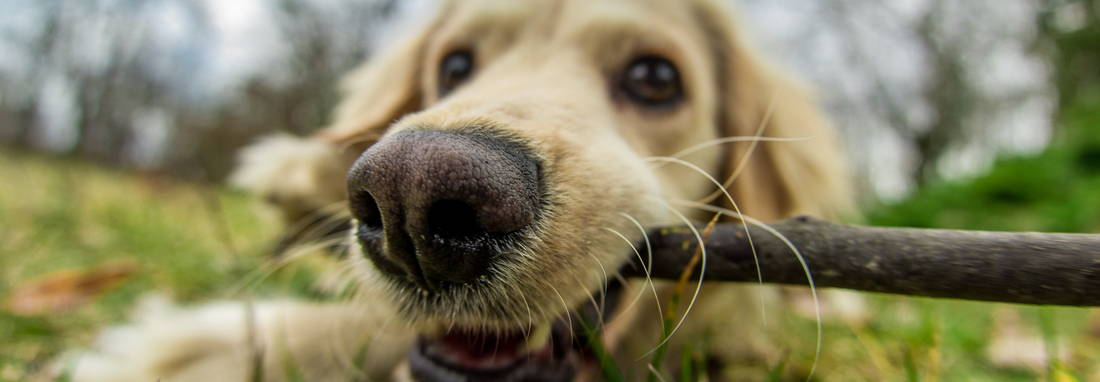 3. Das Erbarmen Gottes annehmen
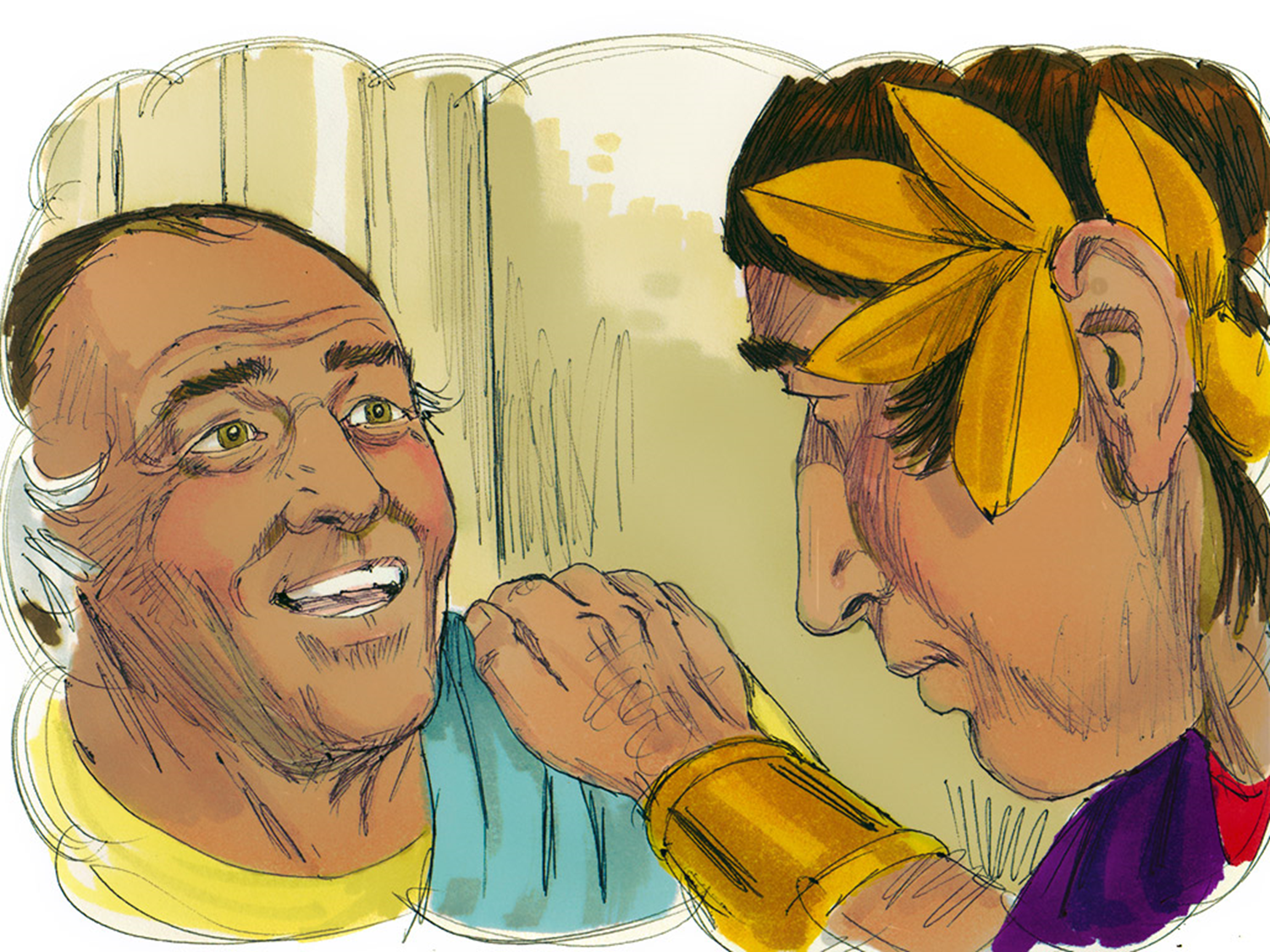 Johannes 3,16: Denn also hat Gott die Welt geliebt, dass er seinen eingeborenen Sohn gab, auf dass alle, die an ihn glauben, nicht verloren werden, sondern das ewige Leben haben.
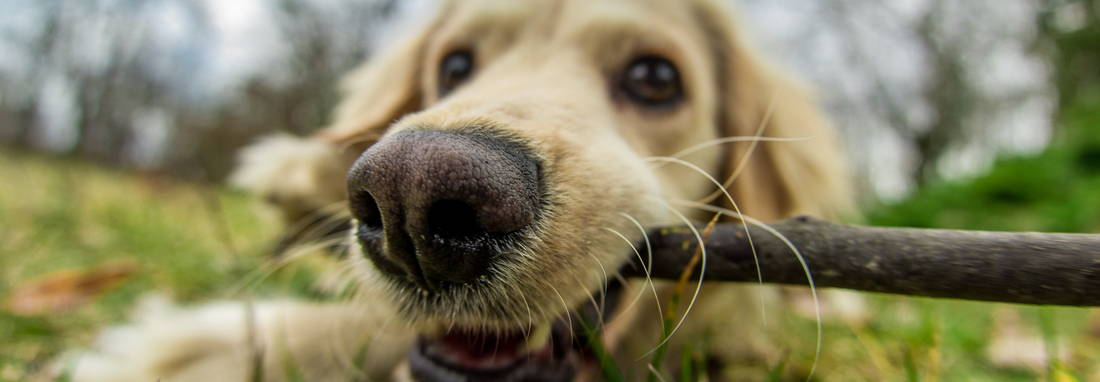 3. Das Erbarmen Gottes annehmen
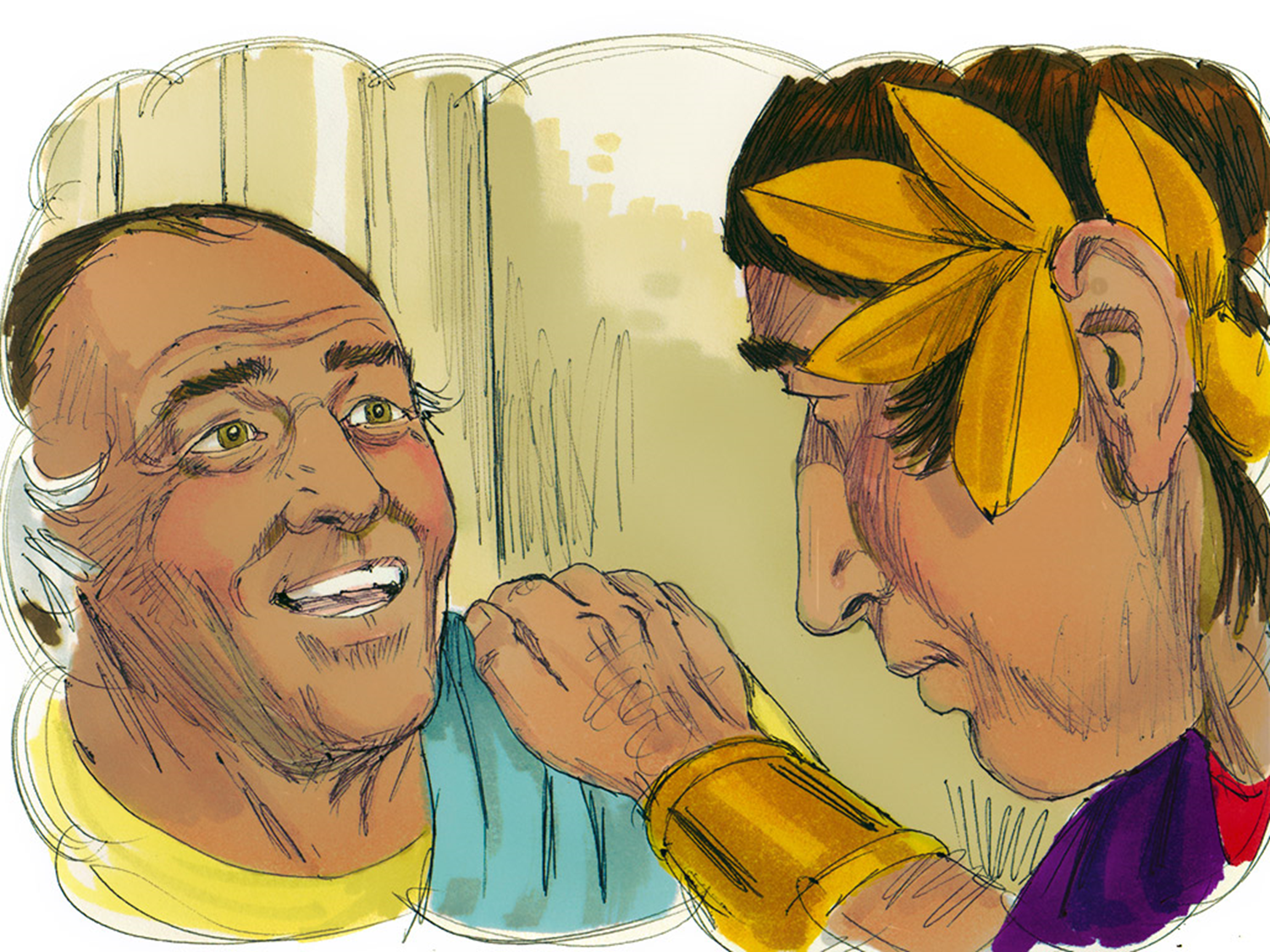 Johannes 3,16: Denn also hat Gott die Welt geliebt, dass er seinen eingeborenen Sohn gab, auf dass alle, die an ihn glauben, nicht verloren werden, sondern das ewige Leben haben.
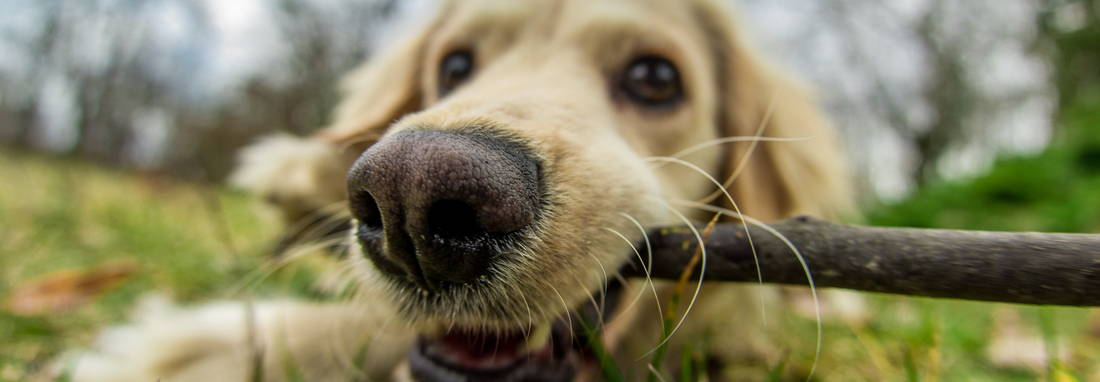 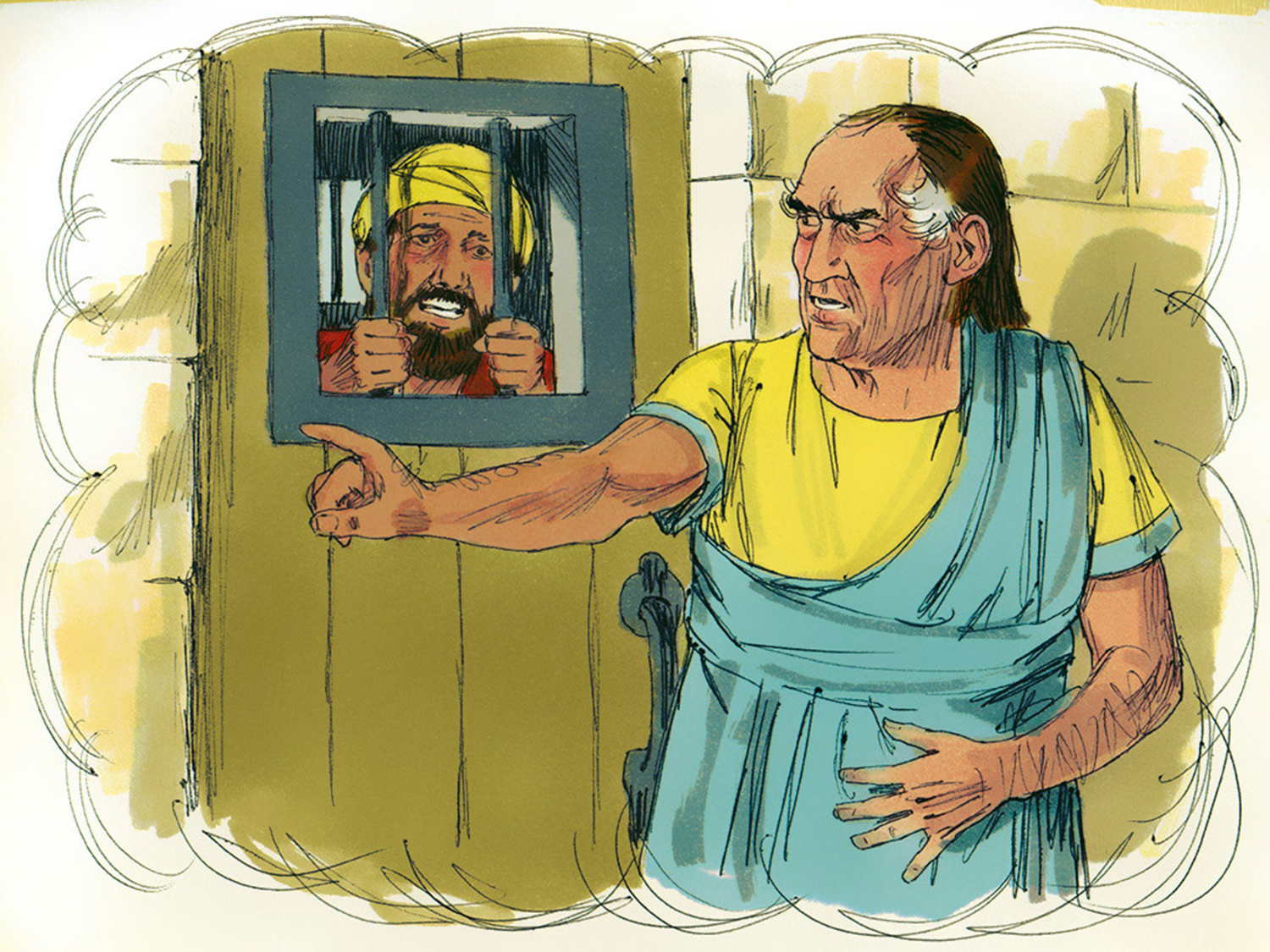 4. Die verpflichtende Konsequenz leben
Mt 18, 35:
So wird auch mein Vater im Himmel jeden von euch behandeln, der seinem Bruder nicht von Herzen vergibt
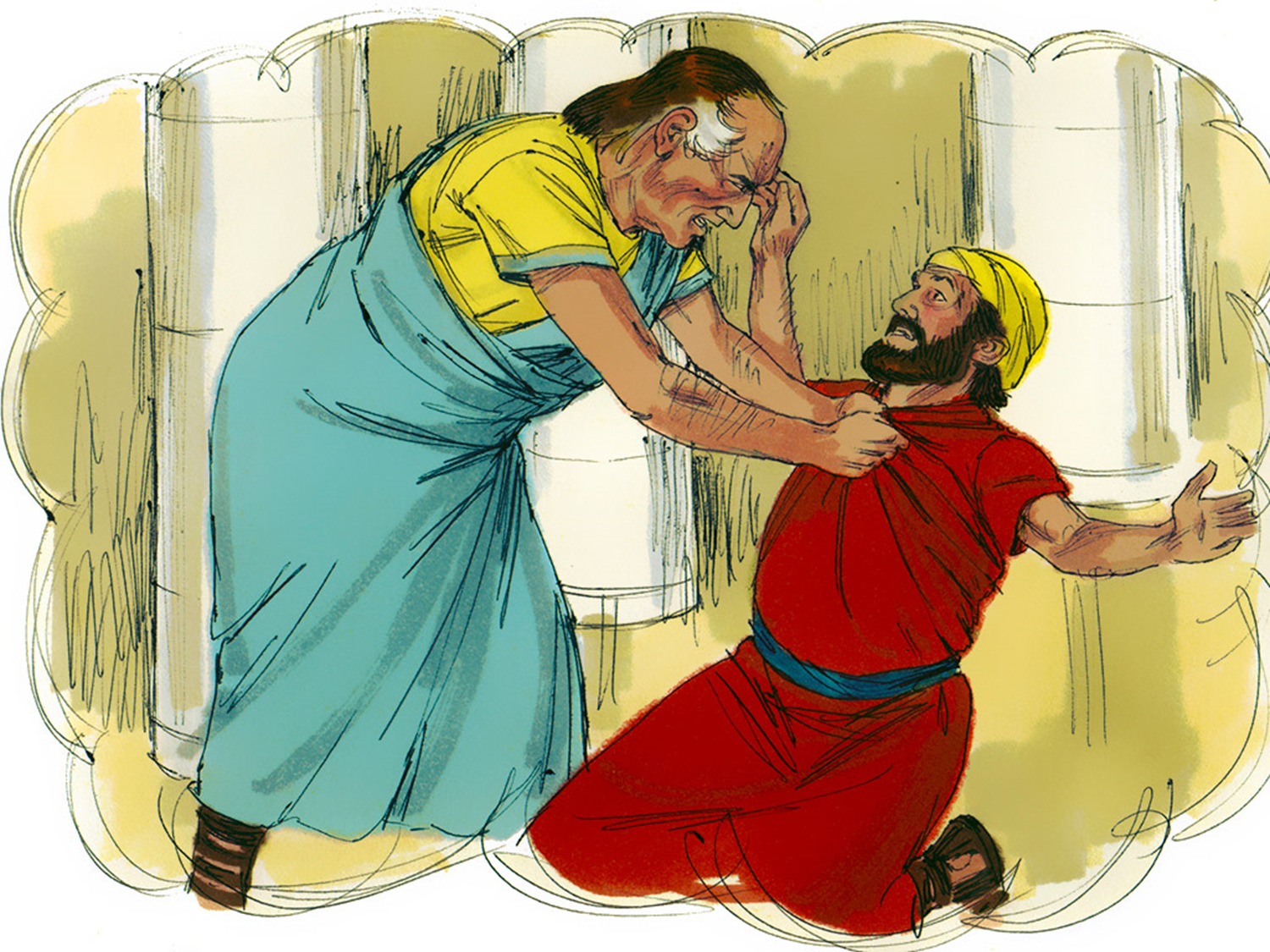 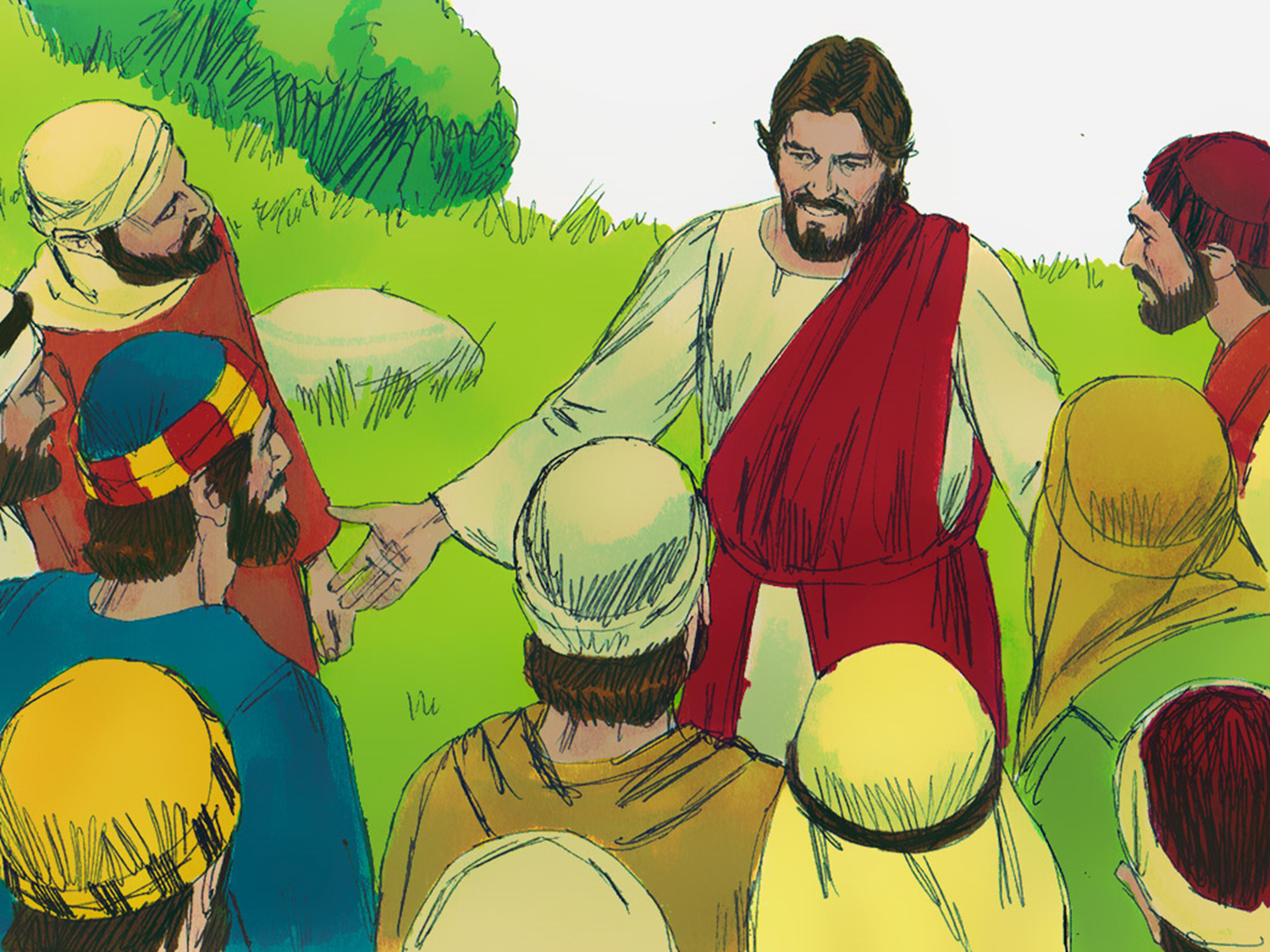 Kinder Gottes denken und handeln, wie ihr Vater;
1. Gottes Perspektive aneignen
2. Die Ausweglosigkeit des Menschen begreifen
3. Das Erbarmen Gottes annehmen
4. Die verpflichtende Konsequenz leben